Curriculum modifications:child preferences
FRAMEWORK FOR EFFECTIVE PRACTICE SUPPORTING SCHOOL READINESS FOR ALL CHILDREN
Focus on the roof
Curriculum Modification
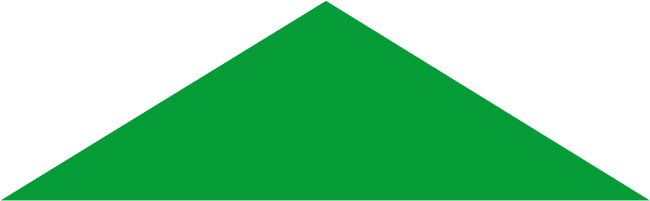 Intensive, Individualized Teaching
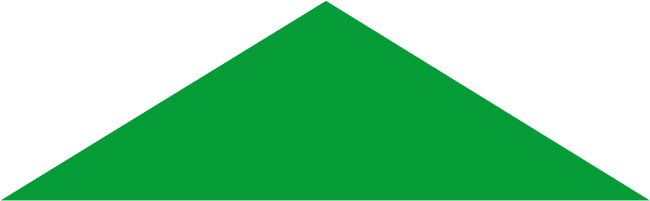 Embedded Teaching
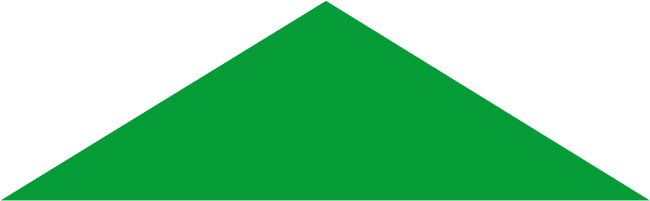 Curriculum Modification
objectives
Define child preferences.
Provide strategies and examples.
Discuss application based on individual children’s needs.
What is curriculum modification?
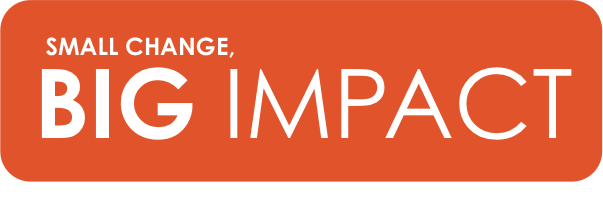 Types of Curriculum Modifications
Environmental Support
Special Equipment
Materials Adaptation
Adult Support
Simplify the Activity
Peer Support
Child Preferences
Invisible Support
Child preferences
“
If the child is not taking advantage of the available opportunities, identify and integrate the child’s preferences.
“
— Sandall & Schwartz, 2008
Why use child preferences?
Increased learning!
Access
Participation
VIDEO: Integrating Child Preferences
Identify preferences
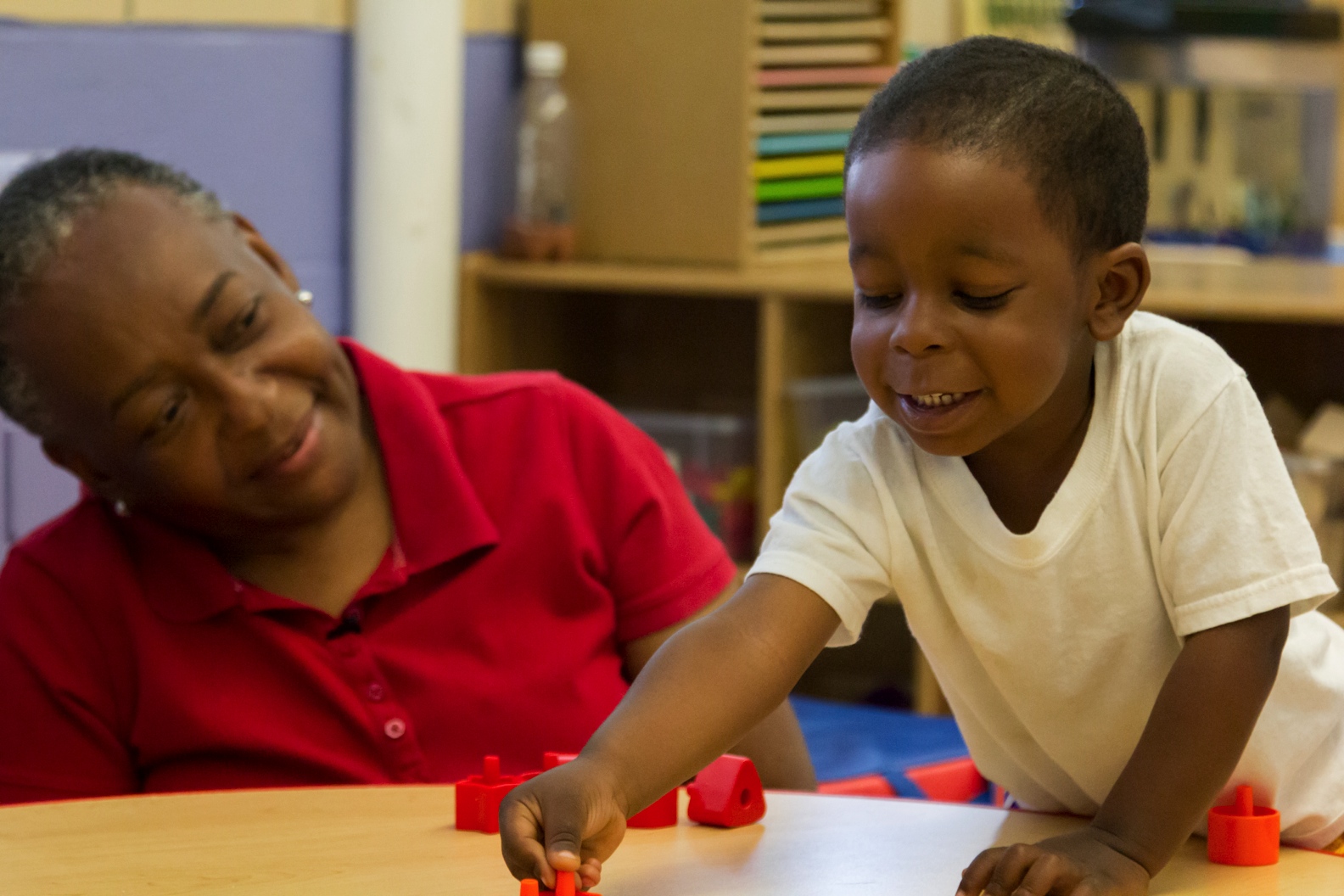 What does the child like?
Child preference strategies
INTEGRATE A CHILD’S…
Favorite Object
Favorite Activity
Favorite Person
Favorite objects
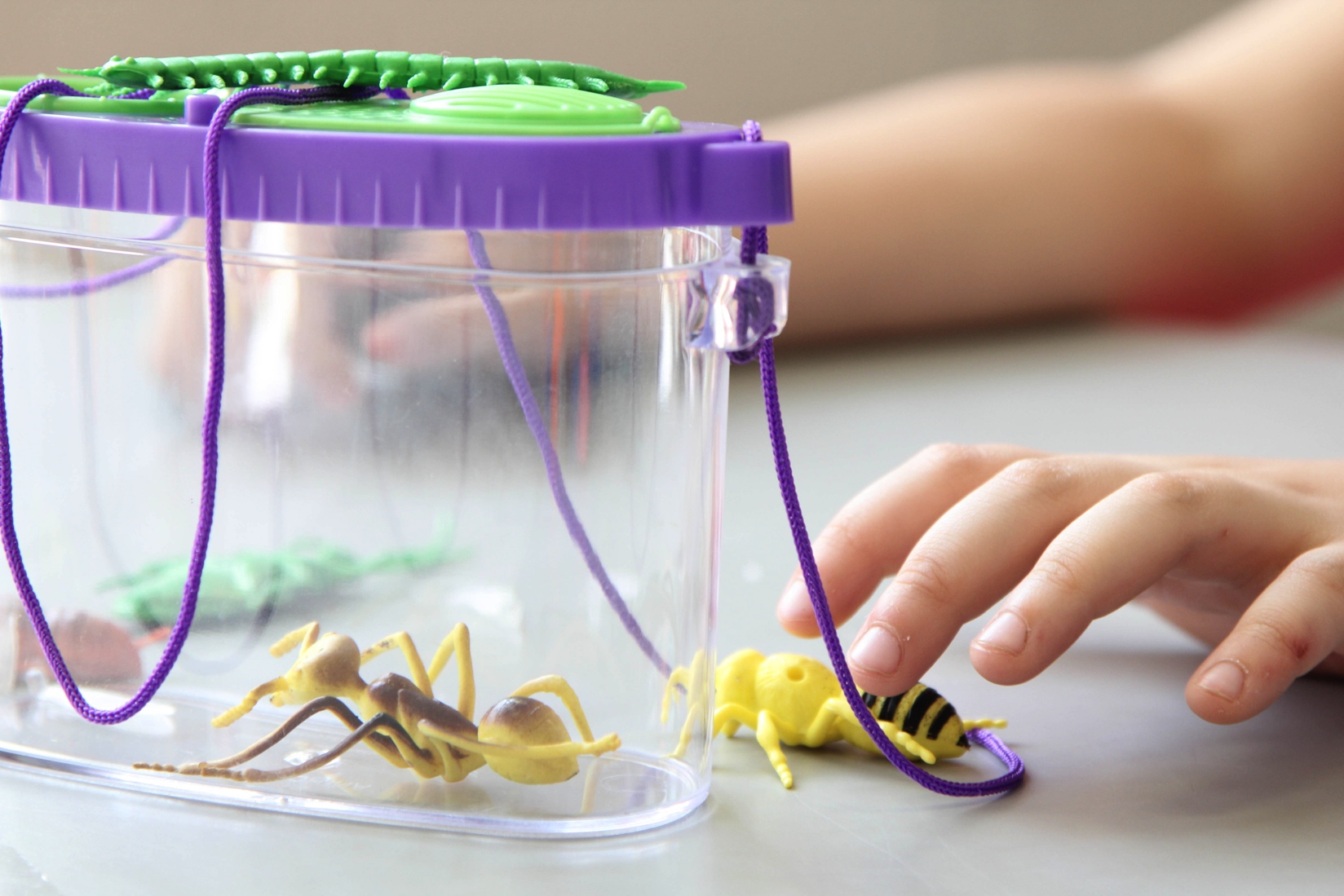 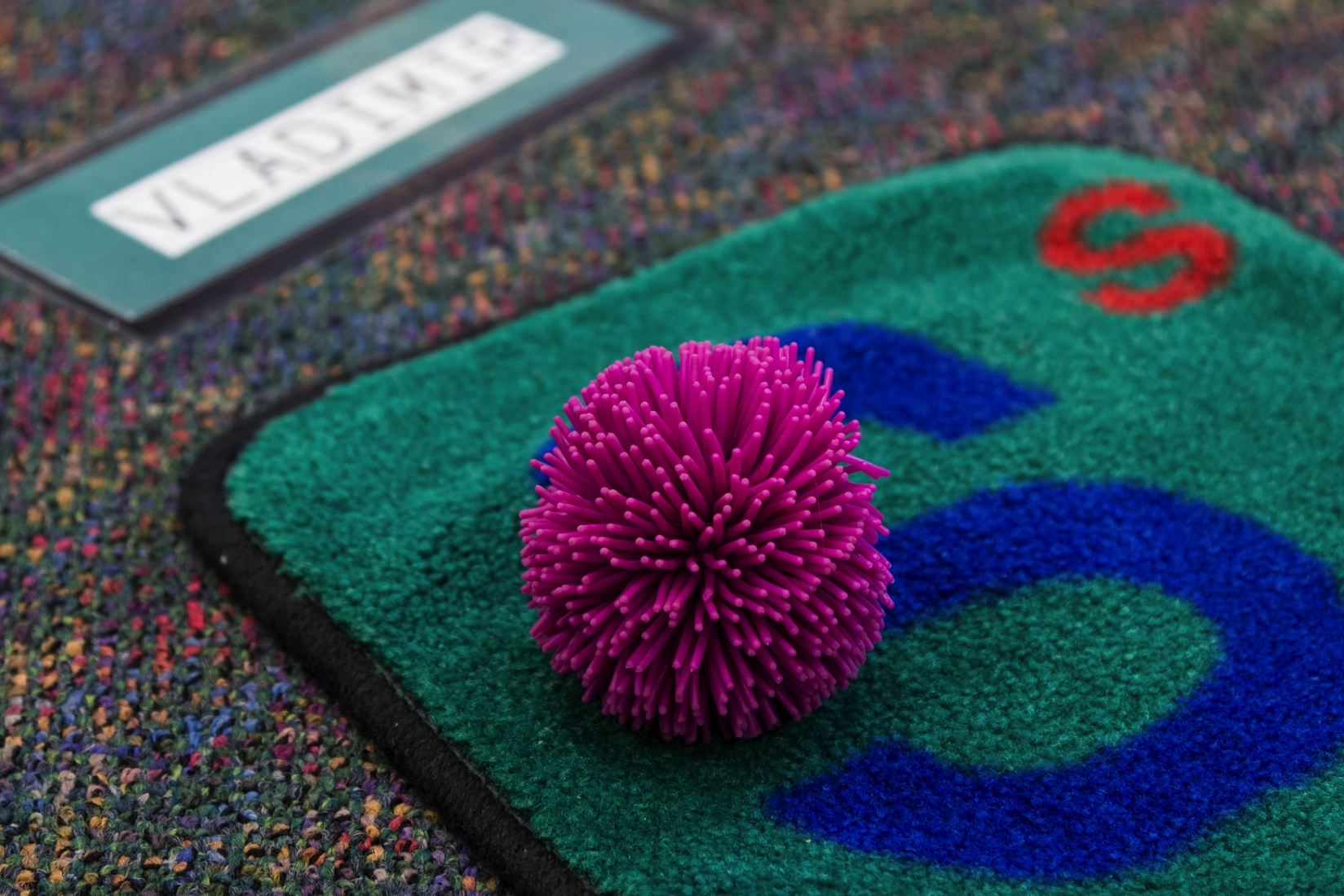 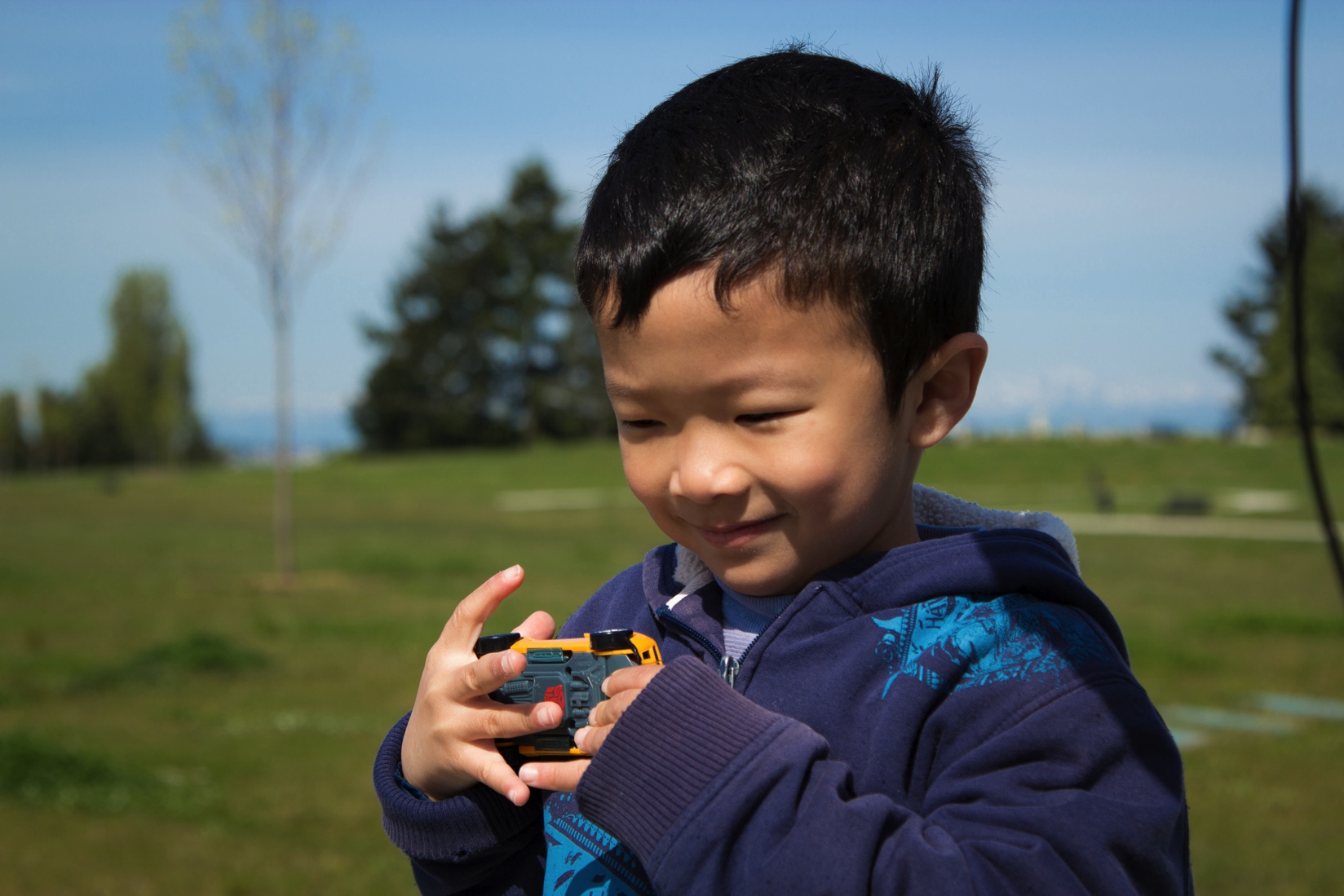 Video: Excited to Write
Favorite activities
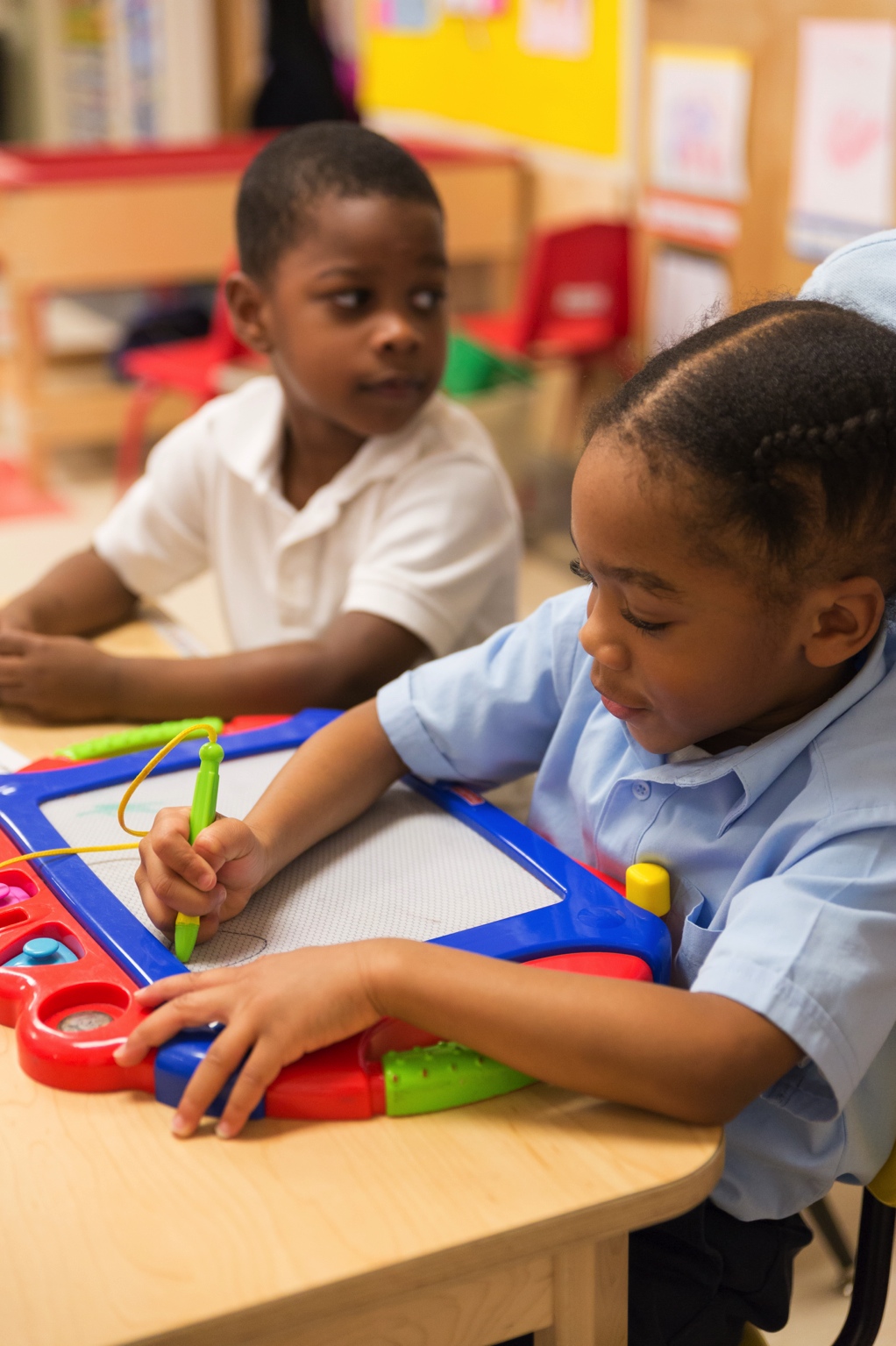 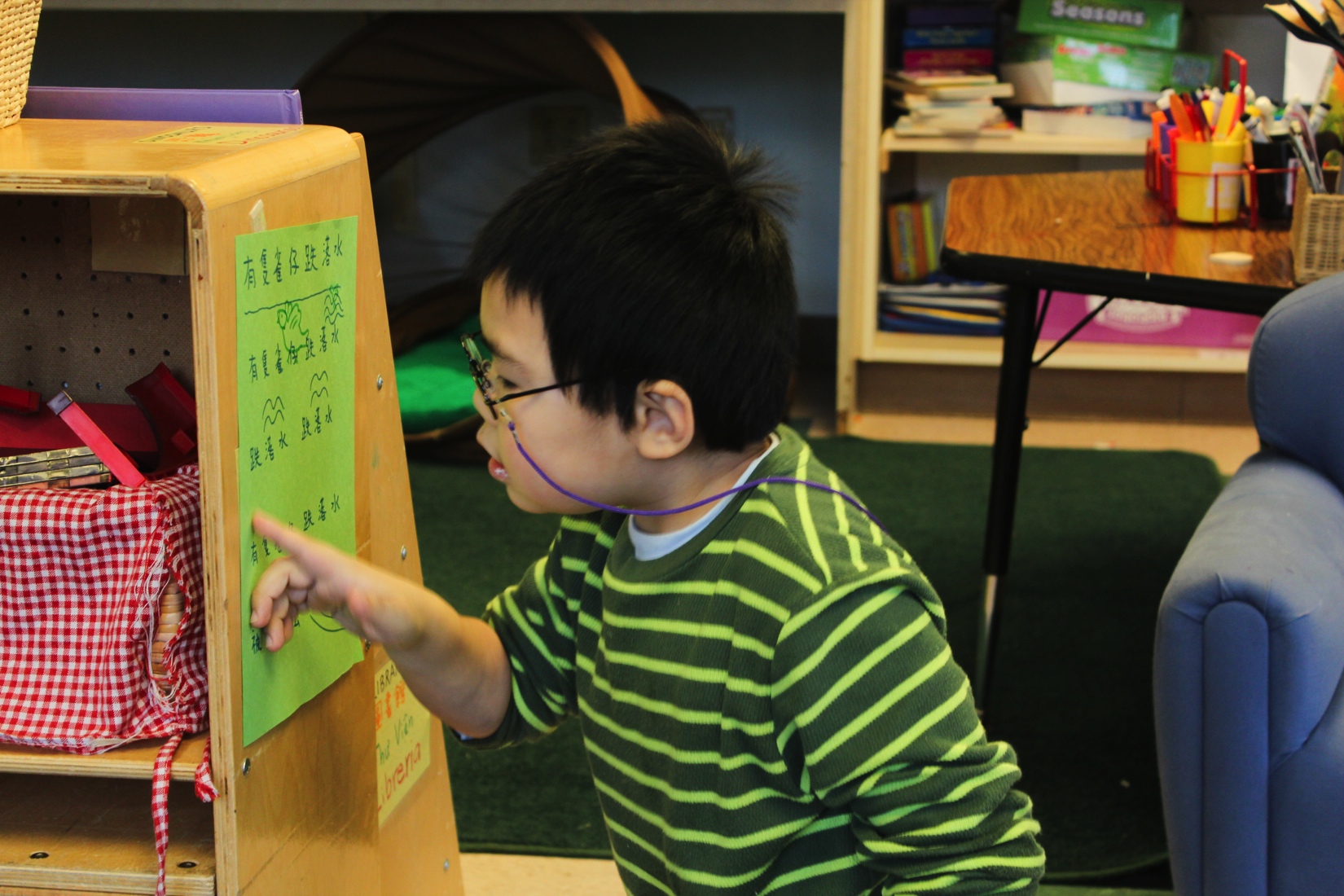 Video: “Train ticket?”
Favorite people
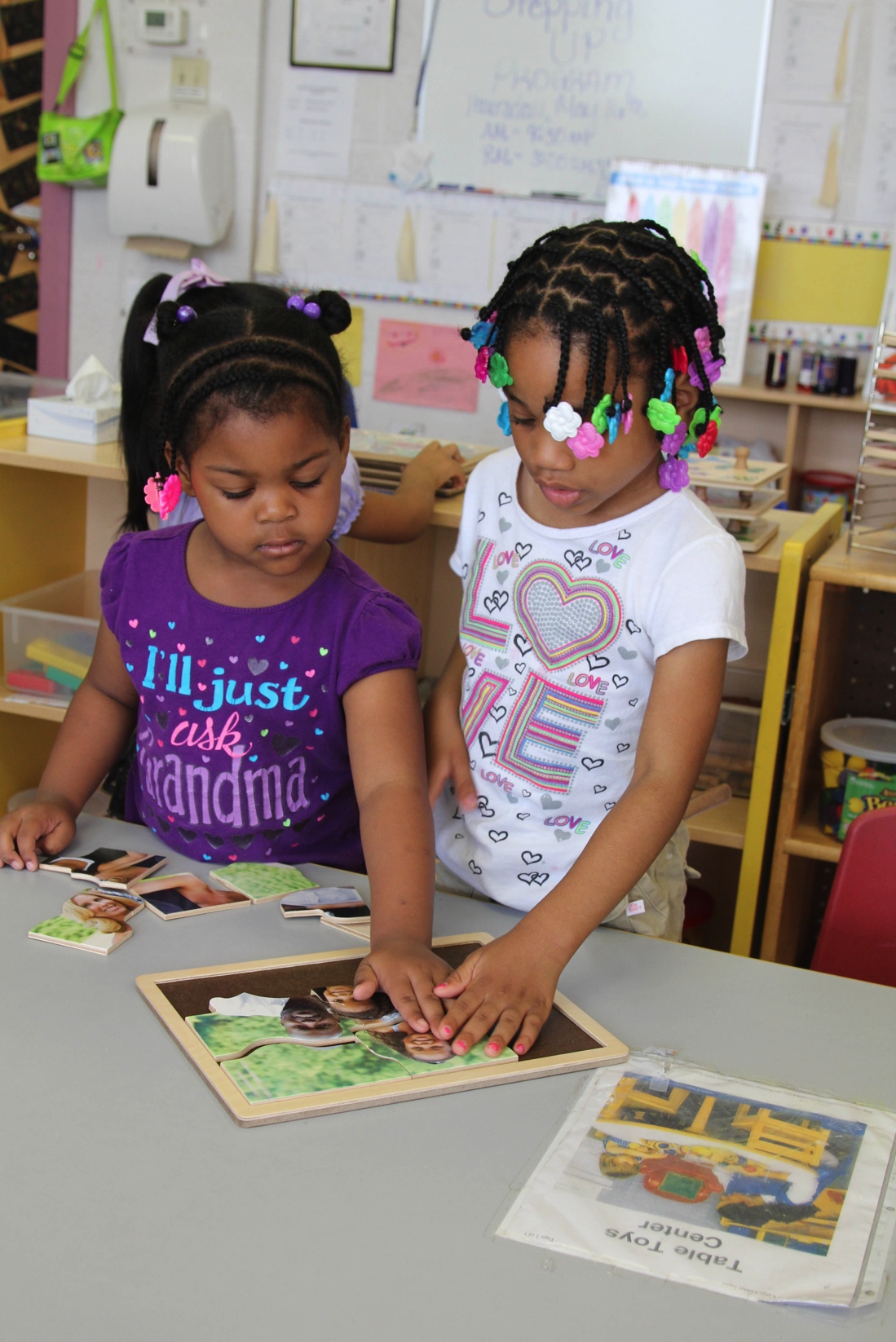 Things to consider
Minimize disruption to others.
Have materials readily available.
Adjust as preferences change.
Be prepared for “Why?”
review
Curriculum modifications promote participation.
Child preferences: Integrate a child’s…
Favorite objects
Favorite activities
Favorite people
	Learn what they LOVE 
  	   so they LOVE what you teach.